“We as a culture seem to be dedicated to the idea that ‘negative’ human emotions need to be fixed, managed, or changed—not experienced as part of a whole life” - Steven C. Hayes
Stoicism

Zeno of Citium  (3rd century BC)
Marcus Aurelius (161-180 AD), Five Good Emperors
Physics, logic, and ethics. Virtue and Wisdom
Pneuma “breath”, gives quality and characteristics, Human souls
Humans a part of creation- accommodate to good and bad
“Amor Fati” – Love of Fate, embrace fate

“-to live as nature requires”

“The world is nothing but change. Our life is only perception”

“Disturbance comes only from within—from our own perceptions”

“Your soul takes on the color of your thoughts”
				- Marcus Aurelius (Meditations) 


Acceptance, Mindfulness, CBT, Perception, Locus of Control
Cognitive Distortions, Magical Thinking, Though Action Fusion, Black and White Thinking,  Catastrophizing, Rigidity, Reassurance and Uncertainty 



Acknowledge hardship is an aspect of life
Hardship and Acceptance 

Historical/Philosophical look
Tracing lineage of thought 
Transcends cultural boundaries and spans millennia
Engrained in zeitgeist, importance 
Show parallels with modern psychology
Accipio  
Ad (towards) capiō
 (I take)
“For I am taught by suffering to endure” – Oedipus Antigone
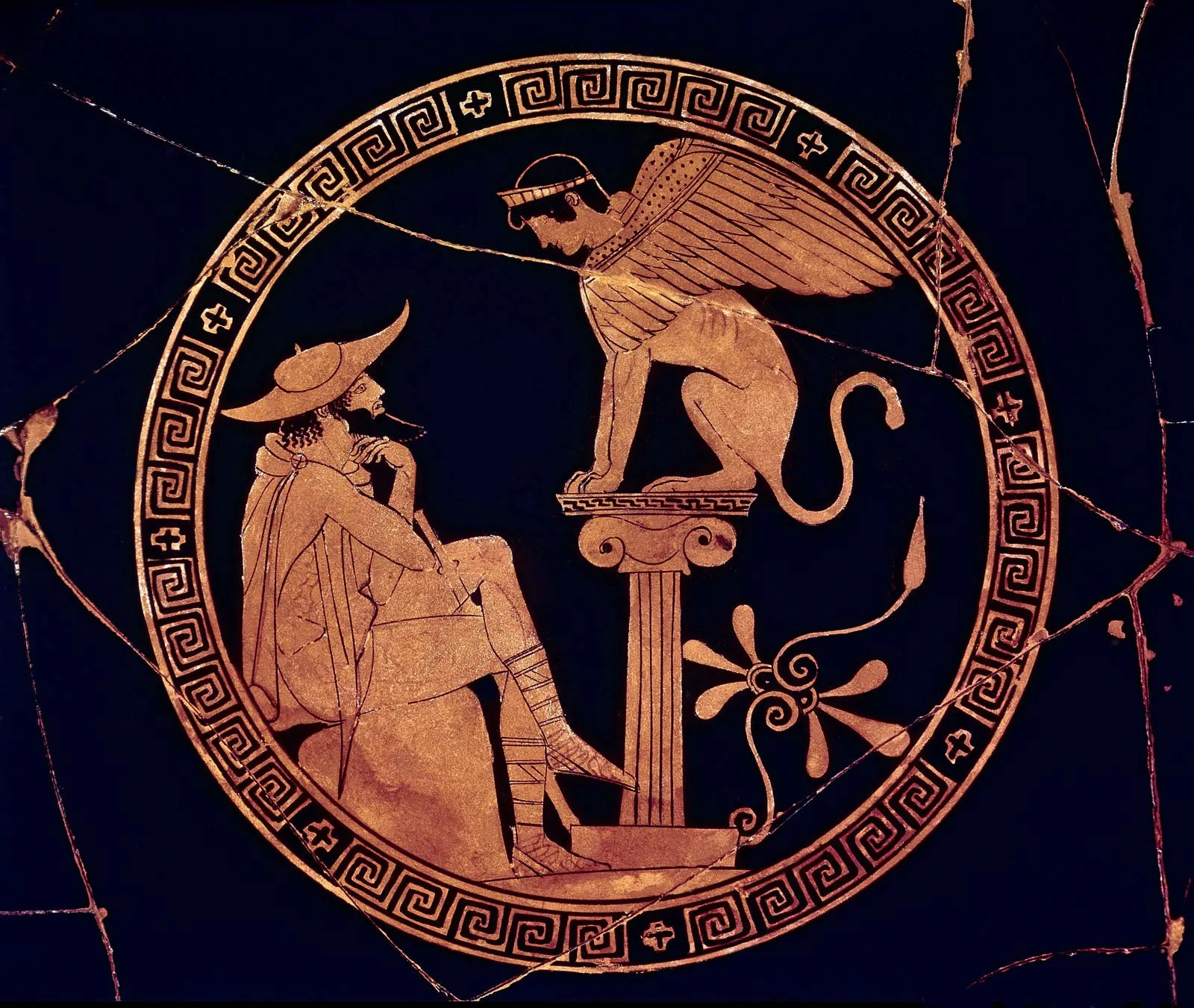 Transitive
Agentic
Conscious Action
“Know Thyself” “Nothing overmuch” “A pledge, and thereupon perdition.”
-Delphic maxims
Extra
Daoism 

Lao Tzu (6th – 5th century BC), legacy earlier 
Dao/Tao (roughly “The Way”) architecture of the universe 
Dao is flexible, present, various, context dependent
Live in accordance with Dao, guiding 
Merges with Buddhism- Zen Buddhism

The course of nature of things is such that
What was in front is now behind;
What warmed anon we freezing find…

“The excellence of water appears in its benefiting all things, and in its occupying, without striving ( to the contrary)…”

“A violent wind does not last for a whole morning; a sudden rain does not last for a whole day…”

“If you keep feeling a point that has been sharpened, the point cannot preserve its sharpness”
-Lao Tzu (Tao Te Ching)

Meditation, Mindfulness, Body scanning
Rigidity, Rumination
Accipio  
Ad (towards) + capiō
 (I take)
Transitive
Agentic
Conscious Action
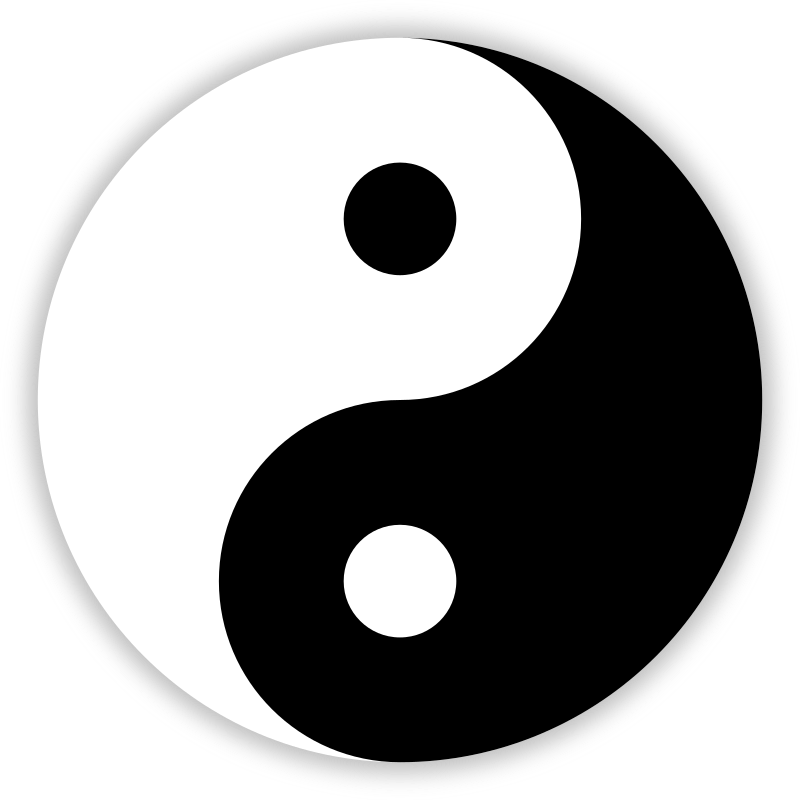 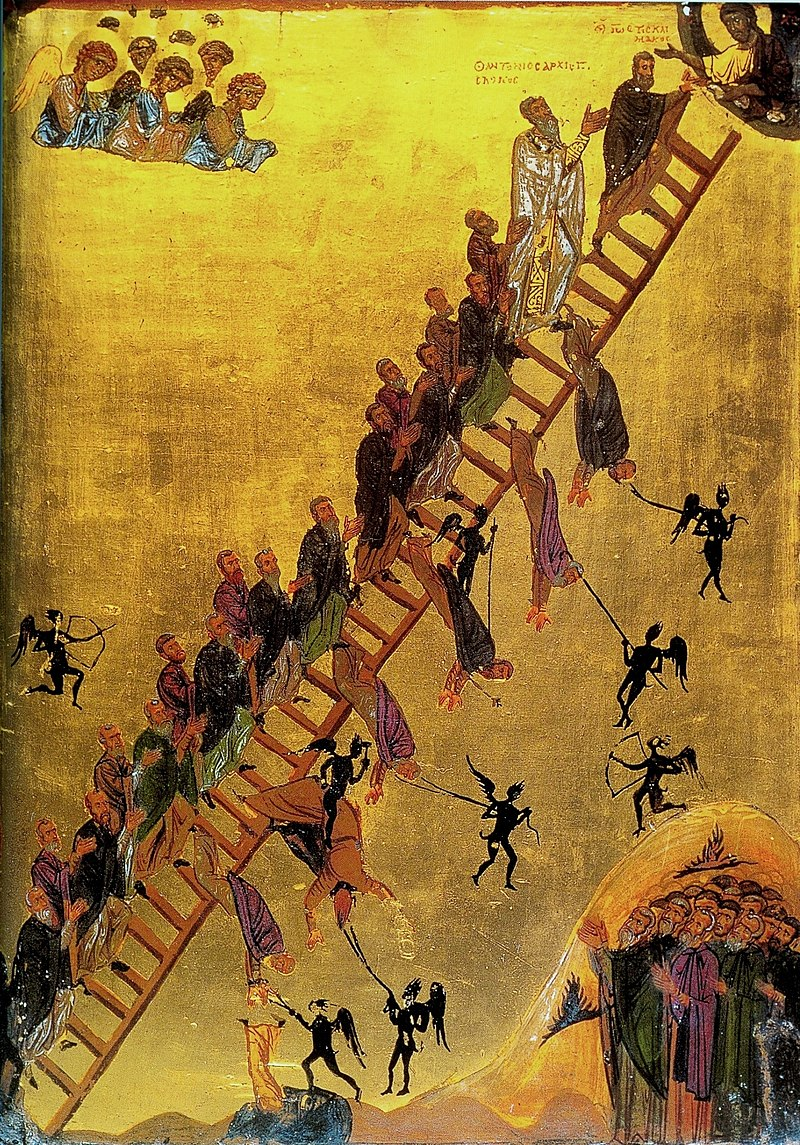 Extra
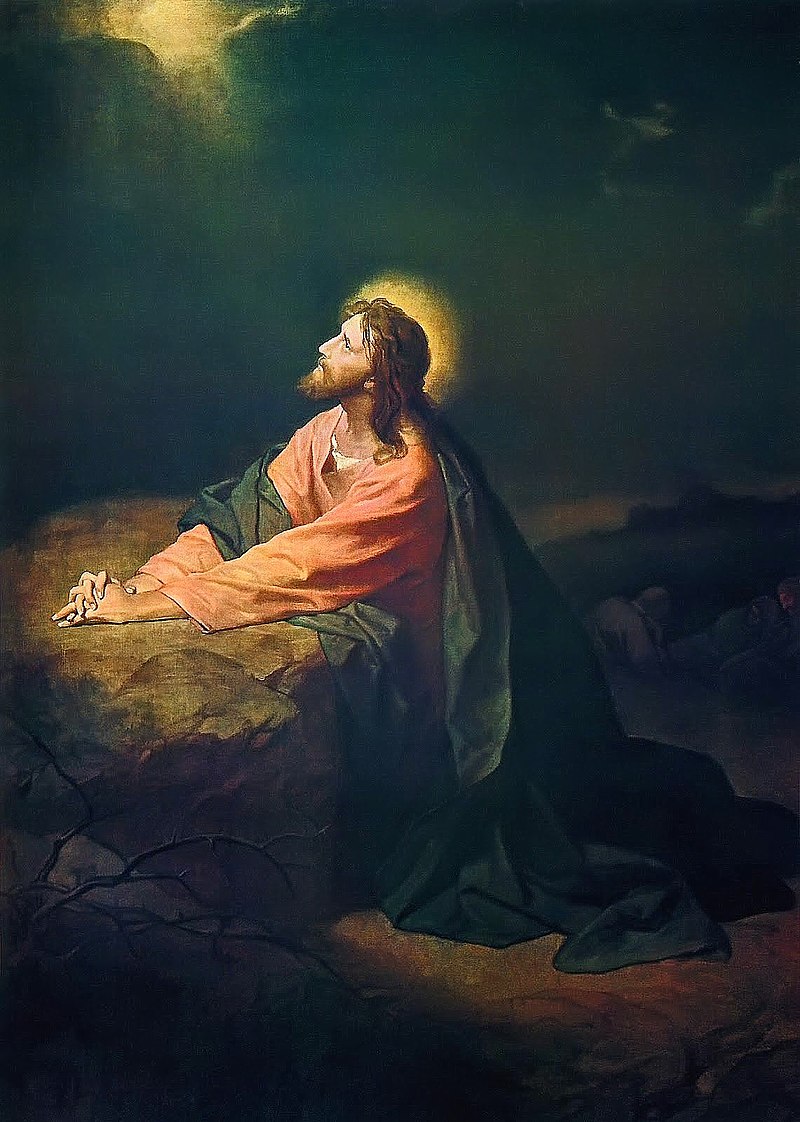 Sin, Death, and Suffering 
Buddha’s Four Noble Truths
“My Father, if it is not possible that this cup pass without my drinking it, your will be done!”
-Jesus
Intrusive Thoughts 

“The man who tries to conquer spirits by talk is like someone hoping to lock up the winds”-
“God knows what's in our hearts”
 John Climacus 


T.AF., Black and white thinking
Understanding rather than resistance
Truth is acceptance 
The world is not perfect
More Fate and Fear

“Surely I spoke of things I did not understand, things too wonderful for me to know”
-Job

Why bad things happen to good people
 Tolerating the unknown i.e. (uncertainty)
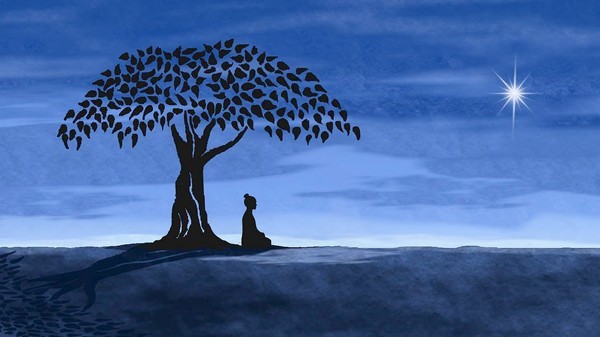 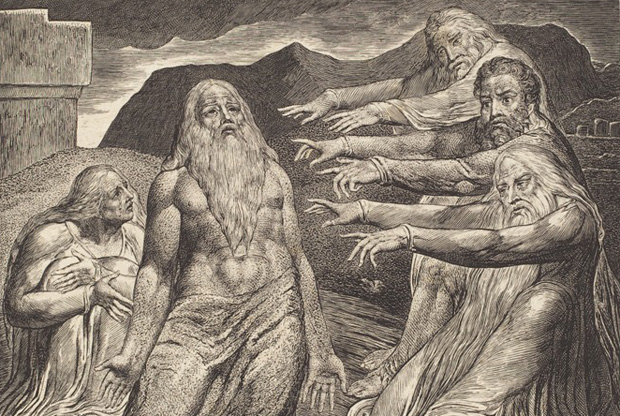